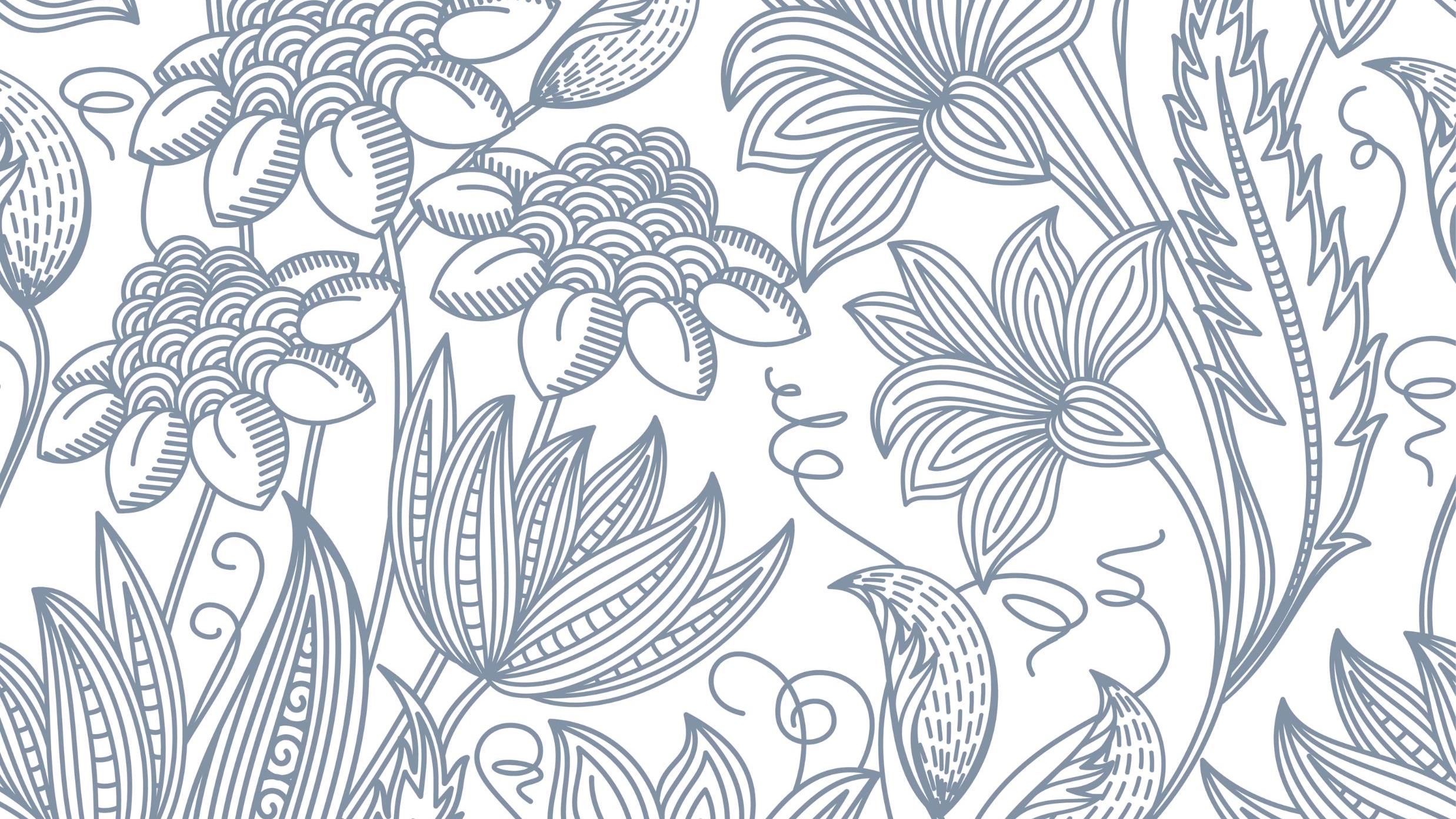 Pertemuan 15 Pengembangan fisik motorik aud
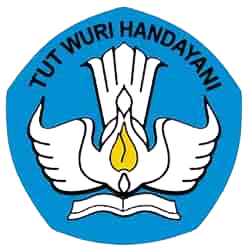 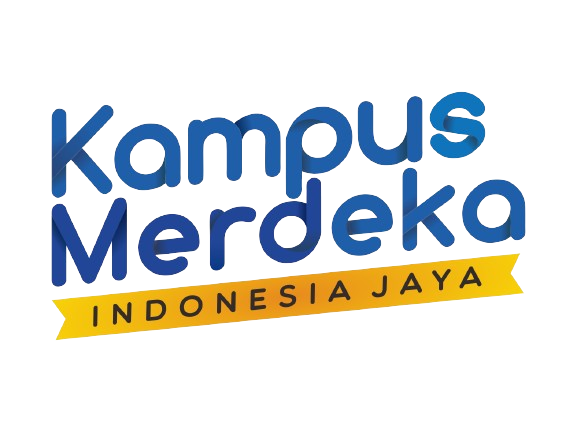 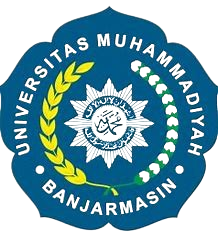 Universitas 
Muhammadiyah 
Banjarmasin
Sub-CPMK9: Mampu merancang evaluasi dan asesmen program pengembangan fisik motorik anak usia dini (C6,A3,P3)
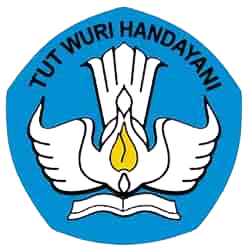 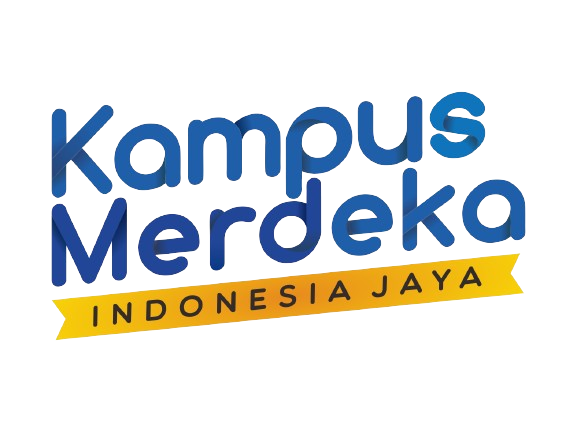 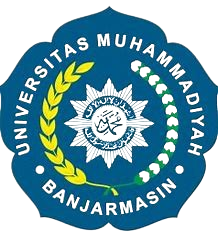 Universitas 
Muhammadiyah 
Banjarmasin
Penilaian adalah suatu usaha untuk mendapatkan informasi secara berkala, berkesinambungan dan menyeluruh tentang proses dan hasil dari pertumbuhan dan perkembangan yang telah dicapai anak didik melalui program kegiatan belajar.

Penilaian mencakup proses dan hasil kegiatan anak didik yang berkaitan dengan pengetahuan, sikap, perilaku, dan keterampilan yang telah direncanakan dalam program kegiatan belajar.
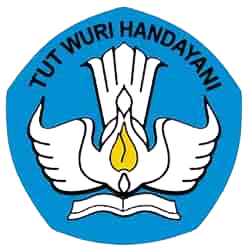 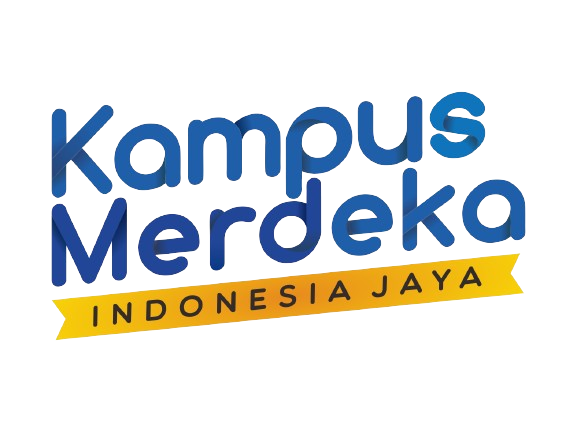 Fungsi Penilaian
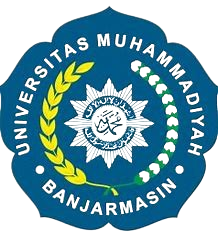 Universitas 
Muhammadiyah 
Banjarmasin
Bahan masukan bagi kemajuan dan perkembangan anak
Mengukur keberhasilan sistem pembelajaran
Bahan pertimbangan untuk melakukan perbaikan proses pembelajaran atau perbaikan kurikulum
Memberi umpan balik kepada guru untuk memperbaiki kegiatan belajar
Menginformasikan kepada orang tua ketercapaian pertumbuhan dan perkembangan anak
Bahan pertimbangan guru untuk menempatkan anak dalam kegiatan yang sesuai dengan minat dan kemampuan anak
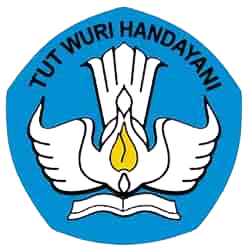 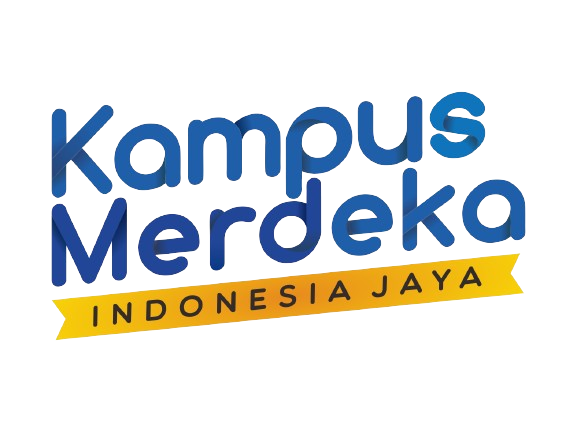 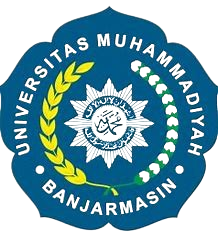 Universitas 
Muhammadiyah 
Banjarmasin
Prinsip Penilaian
Menyeluruh
Berkesinambungan
Berorientasi tujuan
Objektif
Mendidik
Kebermaknaan
kesesuaian
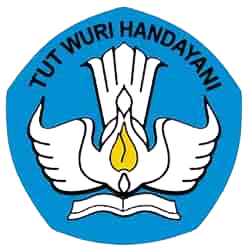 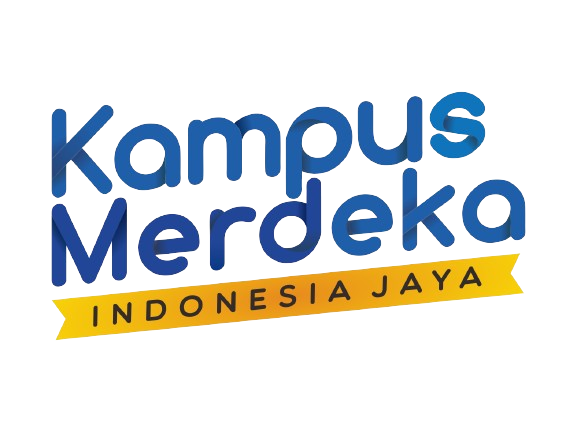 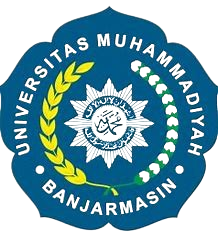 Universitas 
Muhammadiyah 
Banjarmasin
Pengembangan Alat Penilaian Kegiatan/ Pembelajaran TK
Evaluasi adalah suatu proses memili, mengumpulkan dan menafsirkan informasi untuk membuat keputusan
Penilaian pendidikan anak usia dini dapat diartikan sebagai proses pengambilan keputusan tentang kedudukan program pendidikan prasekolah yang dilaksanakan																				`
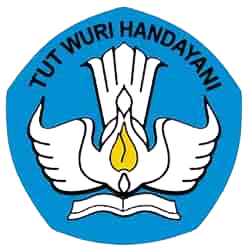 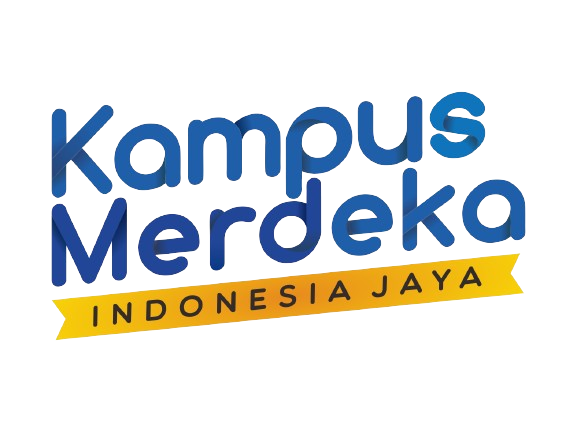 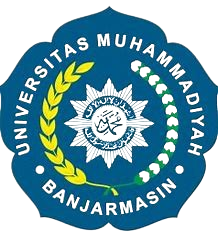 Universitas 
Muhammadiyah 
Banjarmasin
Batasan dari penilaian PAUD sebagai upaya proses memilih, mengumpulkan, serta menafsirkan informasi tentang posisi program maupun anak, pertumbuhan dan perkembangan kemajuan perubahan serta kemampuan yang menjangkau berbagai aspek perkembangan anak.
Penilaian tidak dapat dipisahkan dari proses belajar mengajar
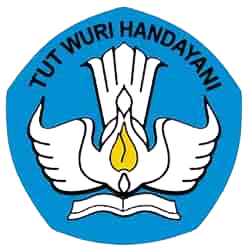 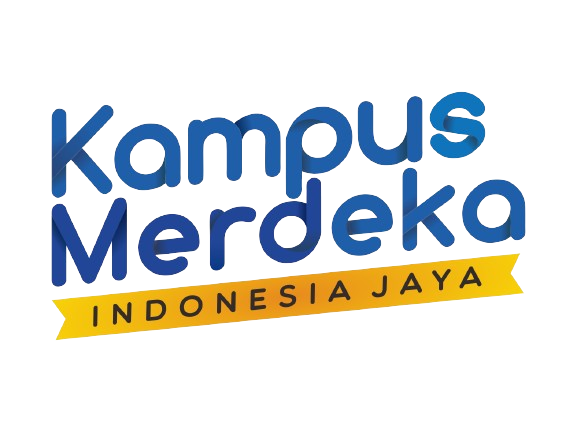 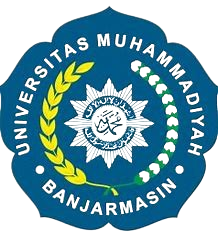 Universitas 
Muhammadiyah 
Banjarmasin
Bidang Pengembanag
Penilaian
Program Kegiatan
Tujuan
Manfaat
Menentukan program diperbaiki atau dohentikan
Perlu layanan khusus
Bahan pertimbangan menempatkan anak pada minatnya
Menginformasikan orang tua perkembangan anak
Bahan rekomendasi bidang pengembangan
Mendapatkan keputisan tentang kedudukan dan program pendidikan paud
Tingkat perkembangan
Gambaran program 
Tingkat kemampuan anak
Mendapatkan informasin tentang kesulitan anak
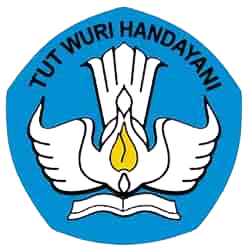 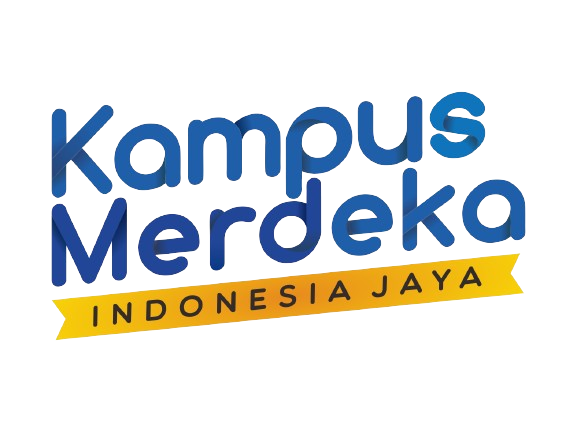 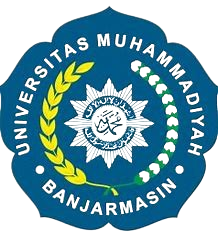 Universitas 
Muhammadiyah 
Banjarmasin
Prinsip penilaian
Berbasis perkembangan
Menyeluruh
Mendidik
Berkesinambungan
Obyektif
Kebermaknaan
Alat dan caranya valid
Penilaian harus dikaitkan dengan program
Hasil penilaian harus dapat dimanfaatkan utnuk kepentingan anak
Penilaian harus mengakui perbedaan individual
Penilaian harus mencakup aspek perkembangan
Penialain melibatkan observasi yang teratur
Penilaian menggambar kegiatan anak
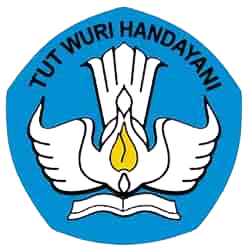 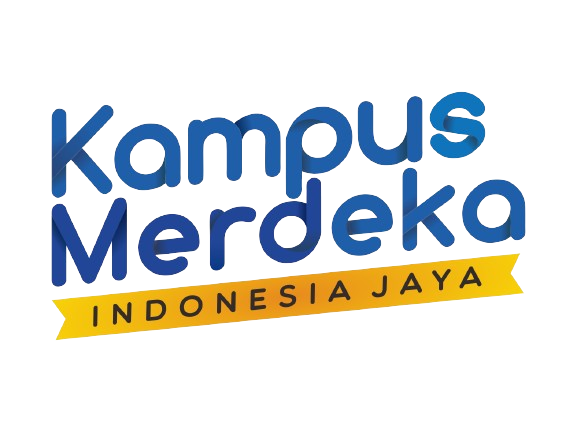 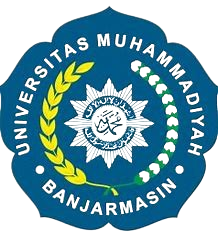 Universitas 
Muhammadiyah 
Banjarmasin
Prosedur penilaian di TK
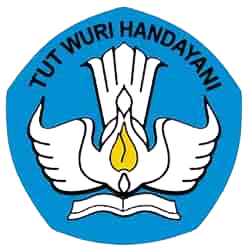 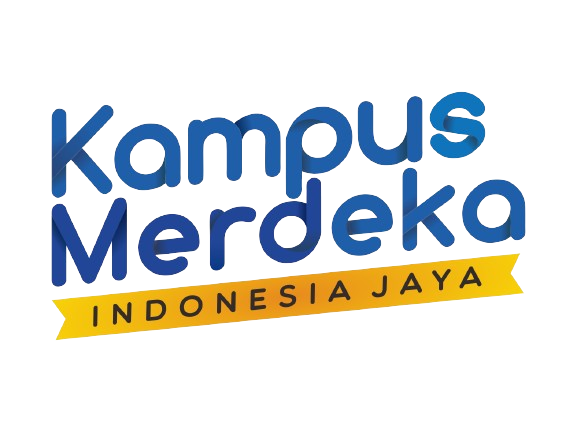 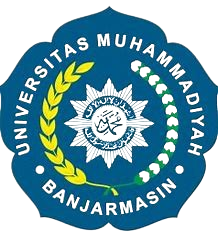 Jenis-jenis metode penilaian
Universitas 
Muhammadiyah 
Banjarmasin
Observasi atau pengamatan
Catatan anekdot
Percakapan atau interview
Pemberian tugas
portofolio
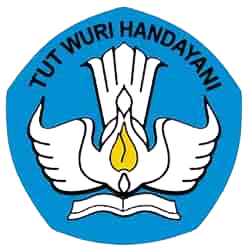 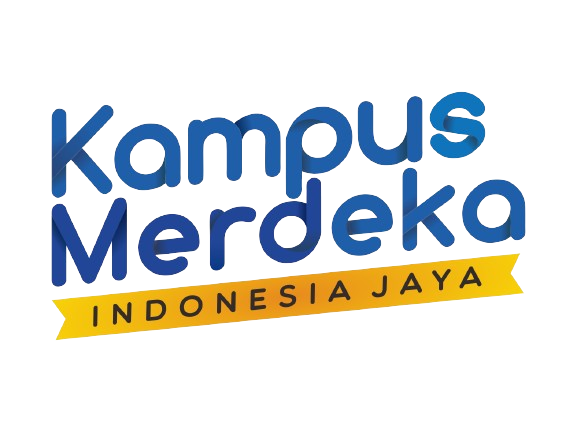 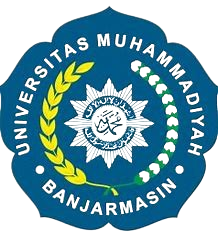 Universitas 
Muhammadiyah 
Banjarmasin
Observasi atau pengamatan
Adalah cara pengumpulan informasi atau data penilaian yang pengisiannya beradasarkan pengamatan langsung terhadap sikap dan perilaku anak
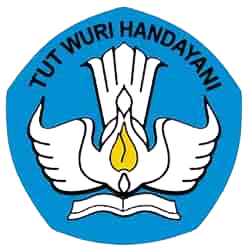 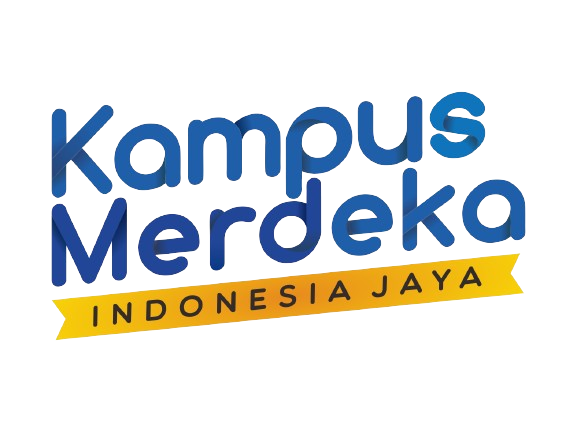 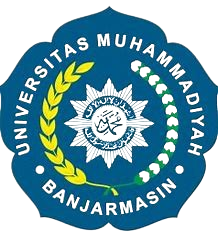 Universitas 
Muhammadiyah 
Banjarmasin
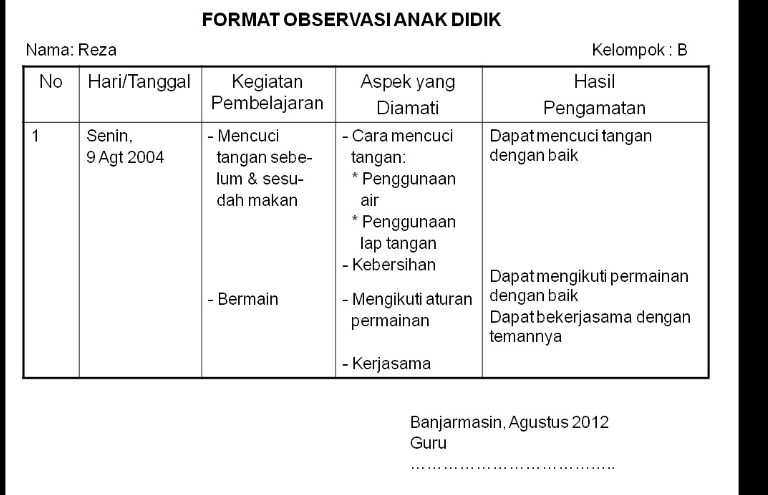 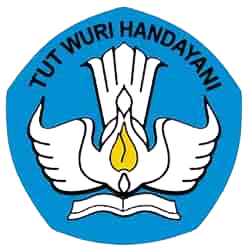 Catatan anekdot
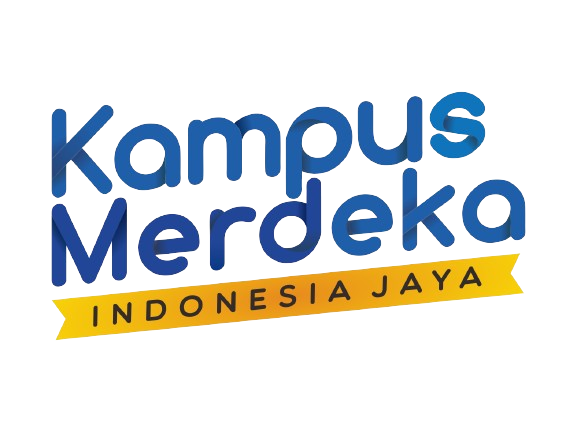 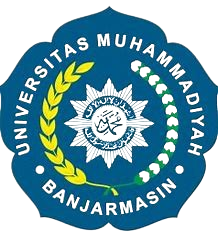 Universitas 
Muhammadiyah 
Banjarmasin
Kumpulan catatan khusus mengenai peristiwa penting anak
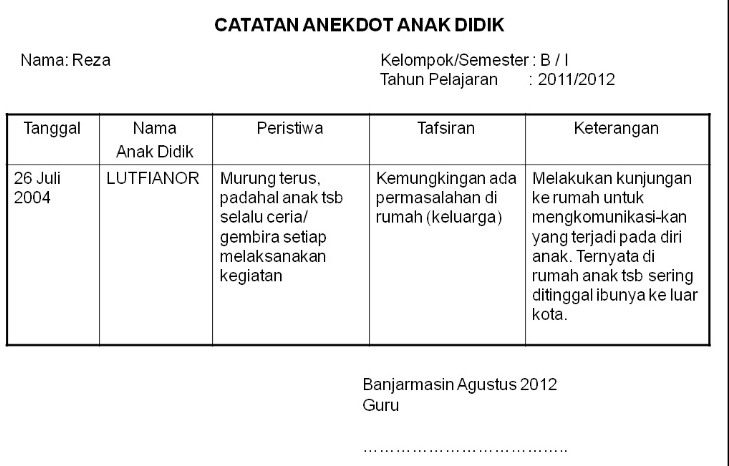 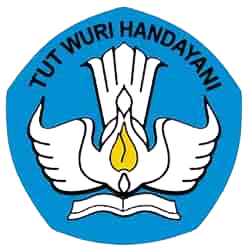 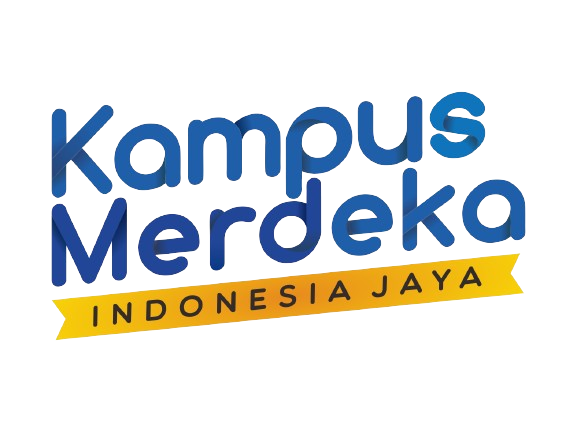 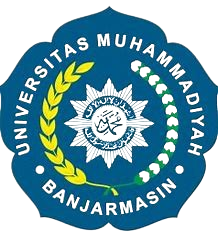 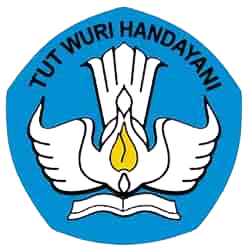 Universitas 
Muhammadiyah 
Banjarmasin
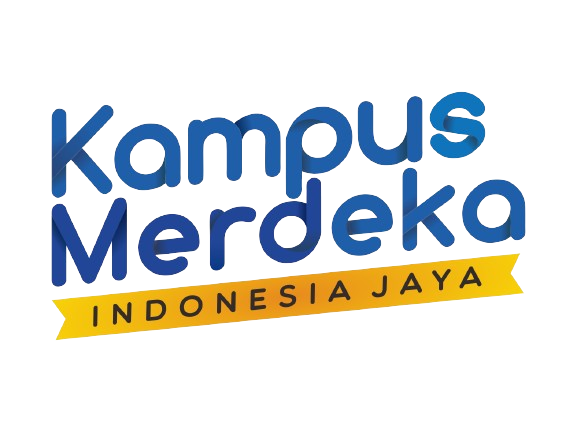 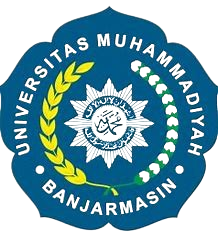 Universitas 
Muhammadiyah 
Banjarmasin
Percakapan atau interview
Metode penilaian melalui bercakap-cakap atau wawancara baik terstruktur atau tidak tersruktur
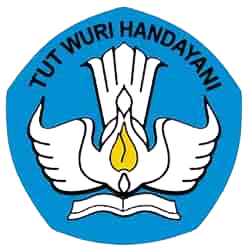 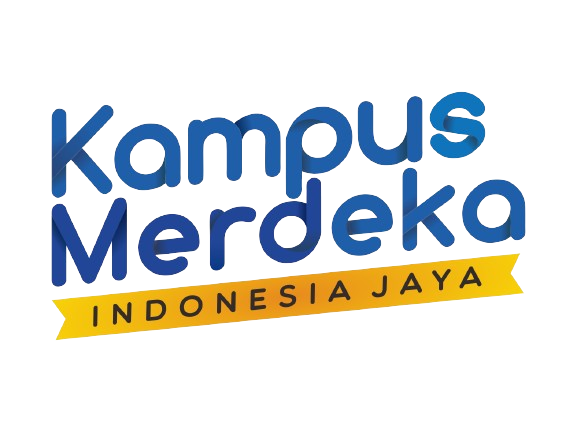 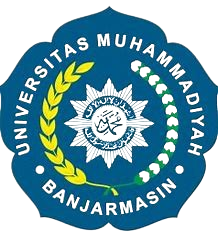 Universitas 
Muhammadiyah 
Banjarmasin
Pemberian Tugas
Dapat berupa hasil karya kelompok, sepasang atau individu
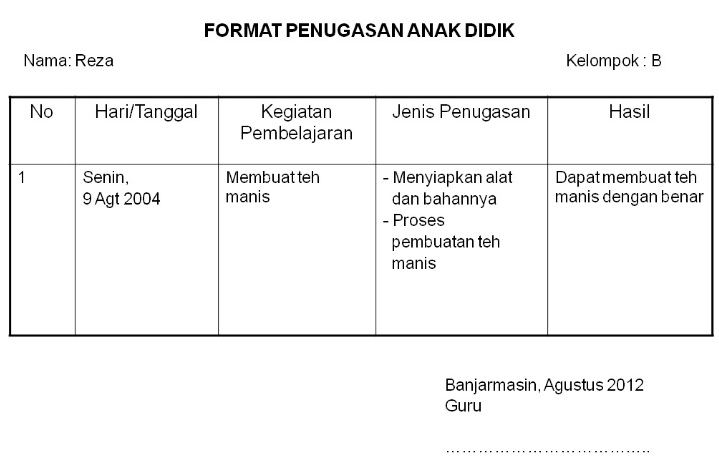 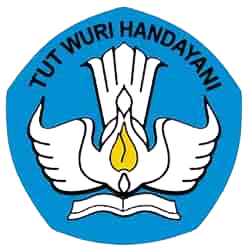 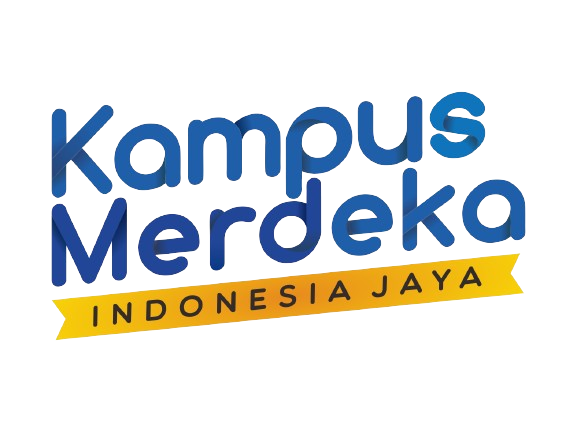 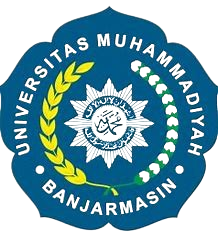 Universitas 
Muhammadiyah 
Banjarmasin
Portofolio
Koleksi sistematis individu atau menggambarkan apa yang dilakuakn siswa di kelas atau selama pengasuhan guru (perkembangan)
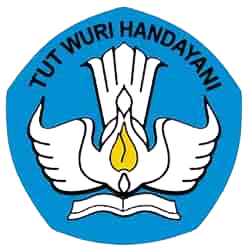 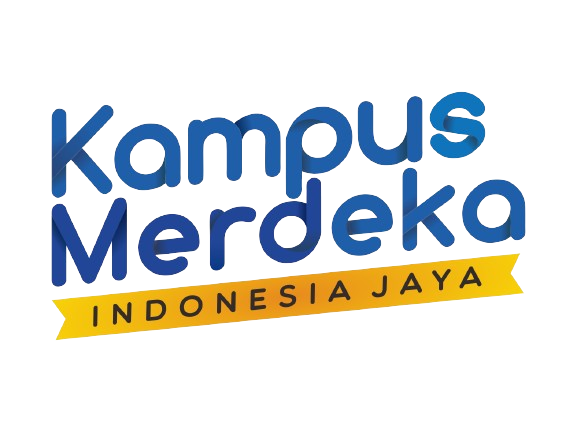 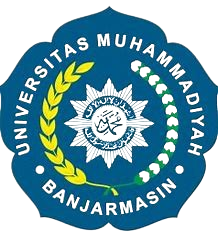 Universitas 
Muhammadiyah 
Banjarmasin
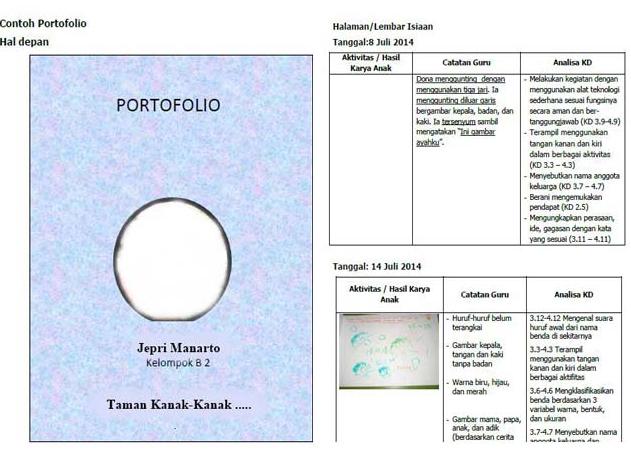 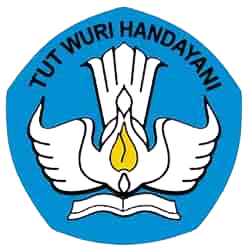 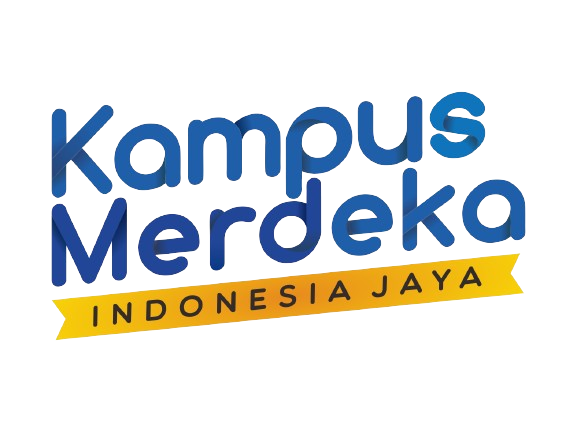 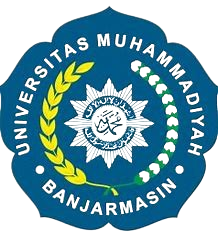 Universitas 
Muhammadiyah 
Banjarmasin
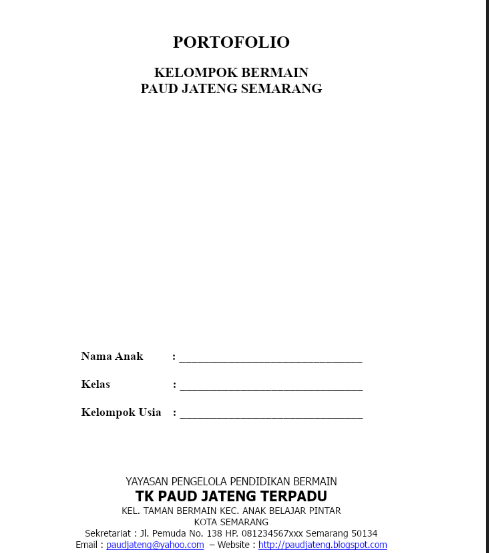 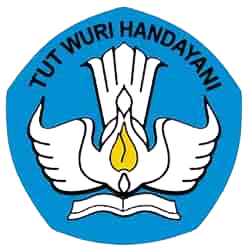 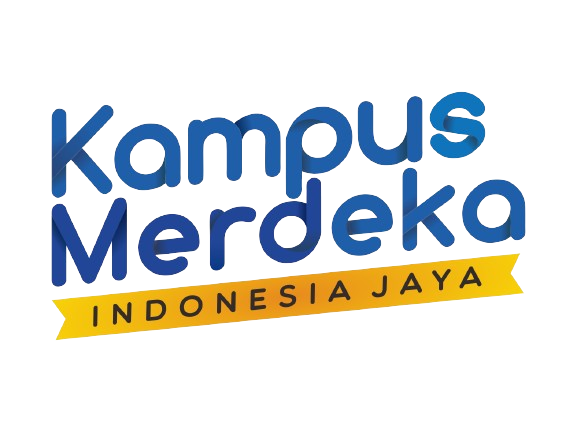 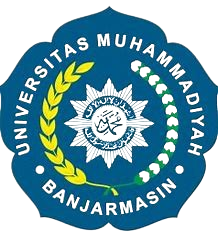 Universitas 
Muhammadiyah 
Banjarmasin
Mengarahkan perkembangan Fisik Motorik memerlukan persiapan
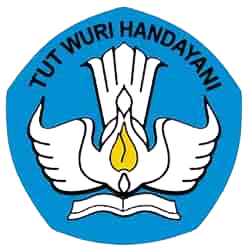 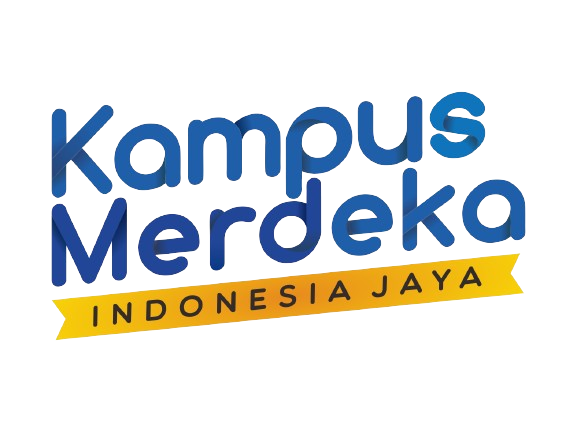 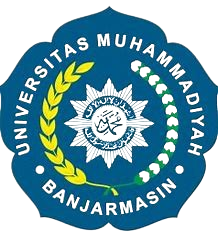 Universitas 
Muhammadiyah 
Banjarmasin
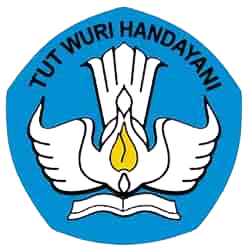 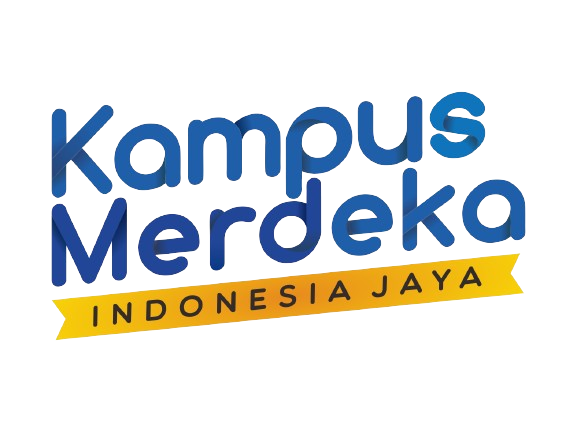 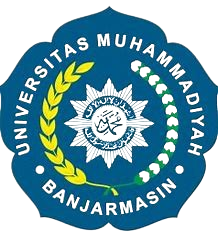 Universitas 
Muhammadiyah 
Banjarmasin
Pengembangan fisik motorik kurikulum 2004
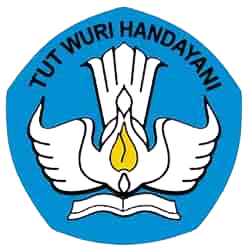 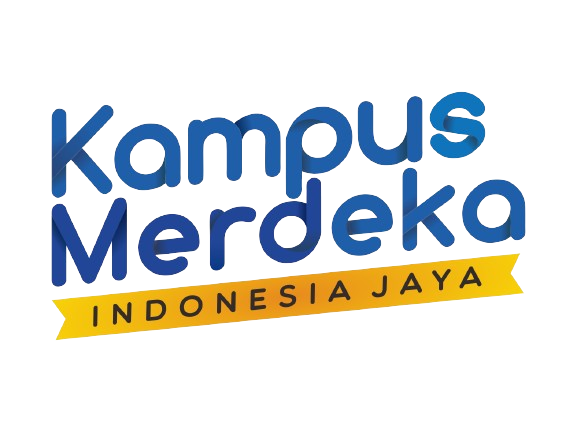 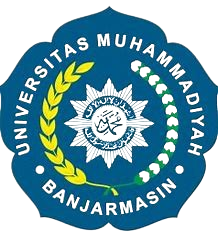 Universitas 
Muhammadiyah 
Banjarmasin
Pengembangan fisik motorik kurikulum 2013
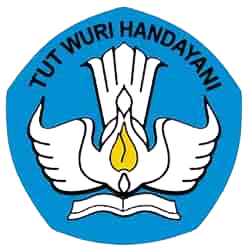 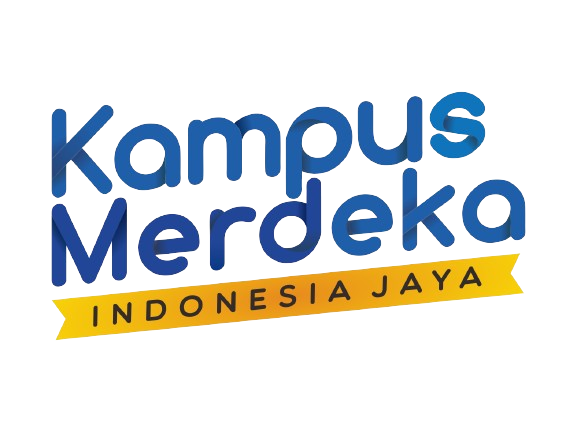 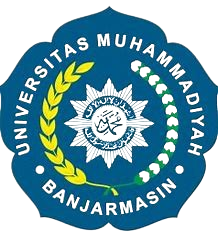 Universitas 
Muhammadiyah 
Banjarmasin
Pengembangan fisik motorik kurikulum merdeka
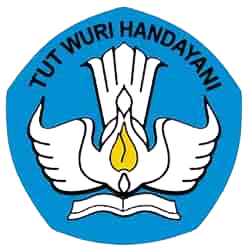 Rancangan program pengembangan fisik motorik untuk anak usia dini
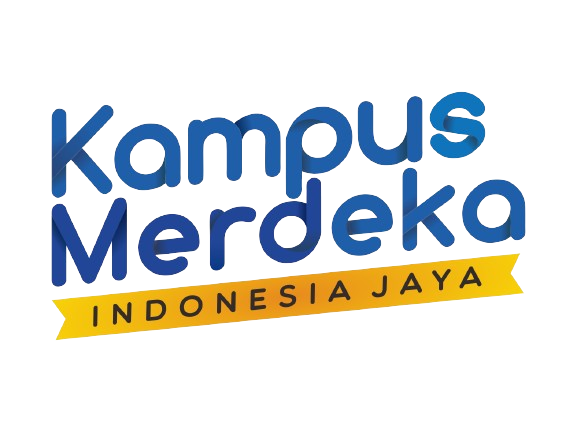 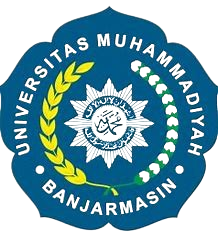 Universitas 
Muhammadiyah 
Banjarmasin
menentukan tujuan/aspek yang akan dikembangkan
Pemilihan bentuk kegiatan yang akan dilaksanakan
Pemilihan alat dan bahan yang akan digunakan
Pemilihan metode
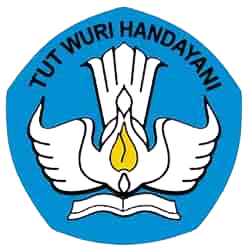 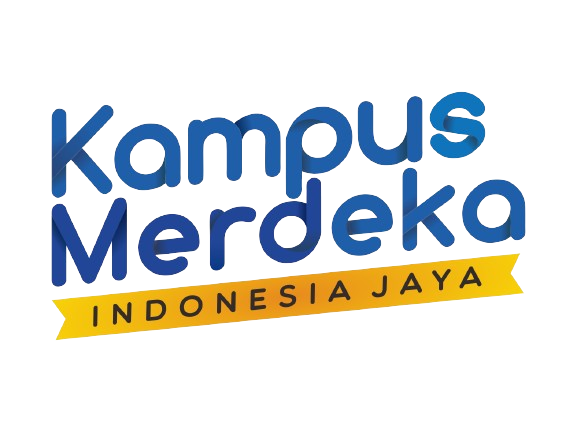 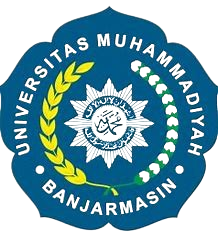 Contoh pengembangan motorik halus
Universitas 
Muhammadiyah 
Banjarmasin
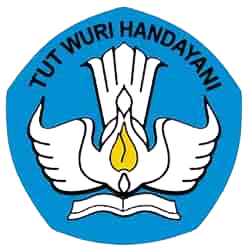 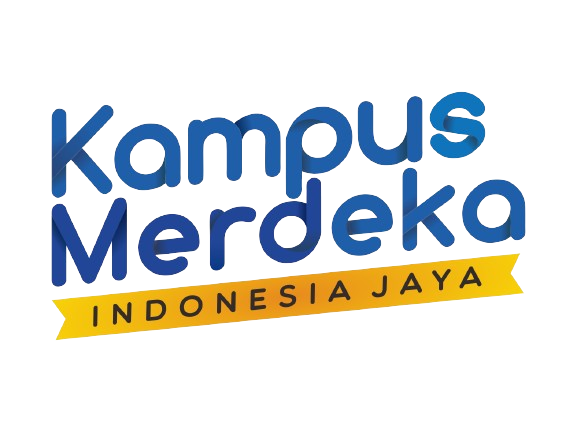 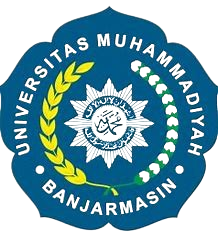 Universitas 
Muhammadiyah 
Banjarmasin
Rancangan program kegiatan disusun dalam program semester kemudian dituangkan ke dalam program mingguan dan harian. Rancangan program mingguan dan harian dapat disusun dalam bentuk matriks atau web
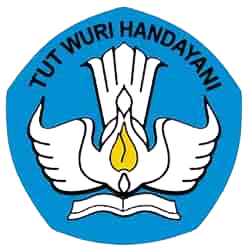 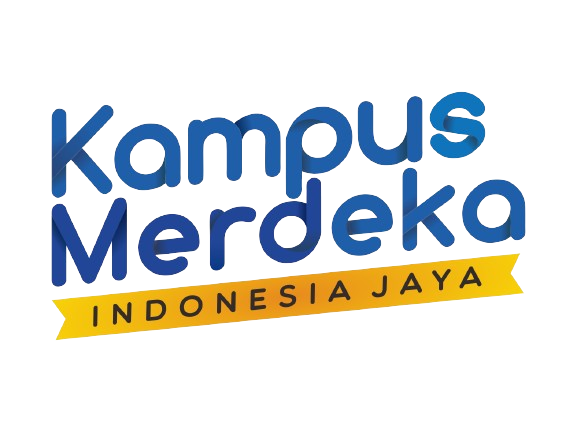 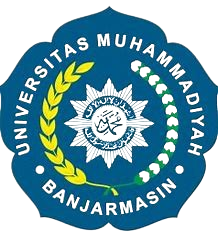 Universitas 
Muhammadiyah 
Banjarmasin
Contoh rancangan pelaksanaan pembelajaran harian RPPH
Rancangan Kegiatan Harian 
Kelompok 				: B
Semester	/minggu		: II/1
Tema					: Tanaman